AKTIVITET
3.2	                      	   		Koordinatsystemet
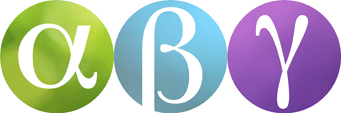 Materiel:
Aktivitetsblad
Sänka skepp
Antal deltagare:
2 st
A
Spelet går ut på att skjuta ner motståndarens skepp innan motståndaren har skjutit ner dina. Ni skjuter varannan gång. Var och en har två spelplaner.
B
Exempel:
På den första spelplanen ritar du in dina egna skepp:
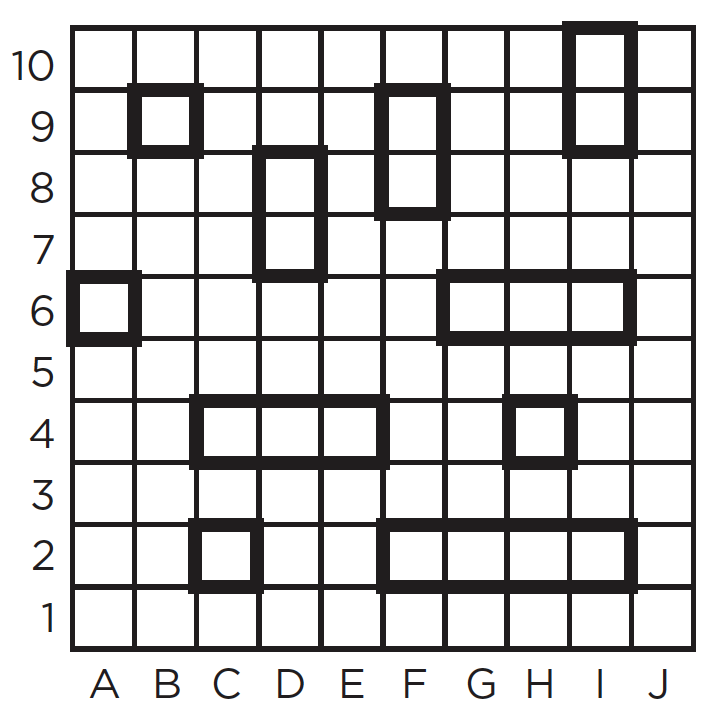 1 hangarfartyg som täcker 4 rutor
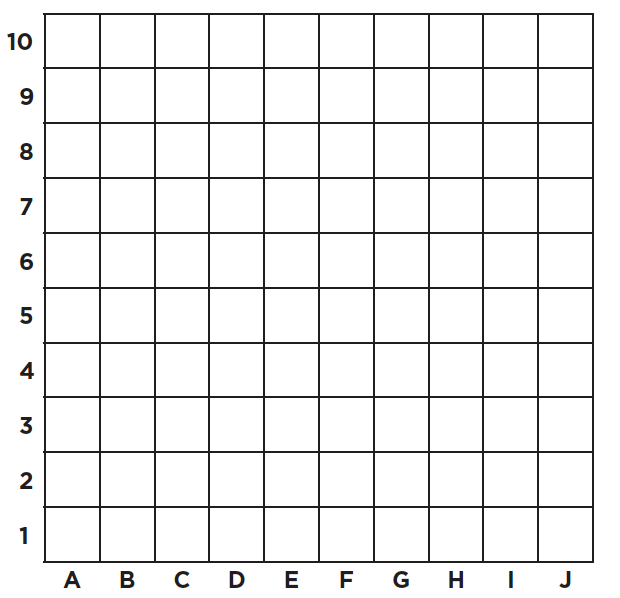 2 slagskepp som täcker 3 rutor
3 kryssare som täcker 2 rutor
4 u-båtar som täcker 1 ruta
Mellan två skepp måste det finnas minst en tom ruta.
C
På den andra spelplanen ritar du in dina skott och markerar träffar eller missar.
Markera:
missar med x.
hangarfartyg med H, Slagskepp med S, kryssare med K och u-båt med U.
AKTIVITET
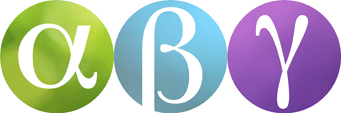 D
Så här kan det gå till:
- Dra lott om vem som ska börja skjuta. Elev A vinner lottdragningen.
- Elev A börjar skjuta och säger till exempel ”F8”.
Elev B svarar kanske ”Träff, kryssare”.
Elev A markerar då sin träff med K. 
(Om B svarar miss markerar A med x istället).
- Därefter är det B:s tur att skjuta.
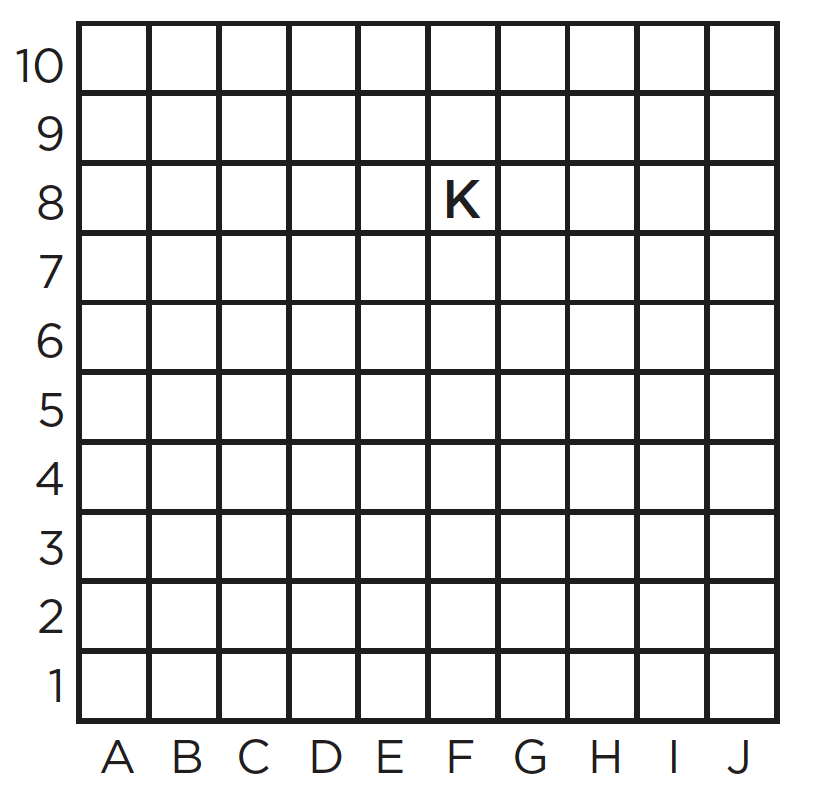 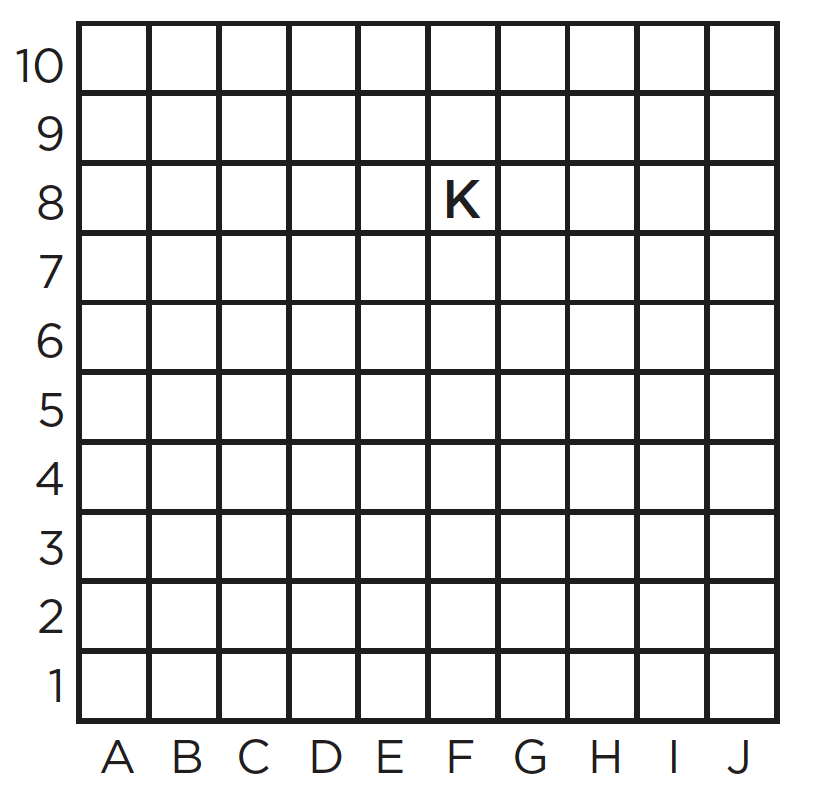 - När någon träffat alla rutor hos ett skepp, är skeppet sänkt. Då säger man till exempel ”Kryssare sänkt”.
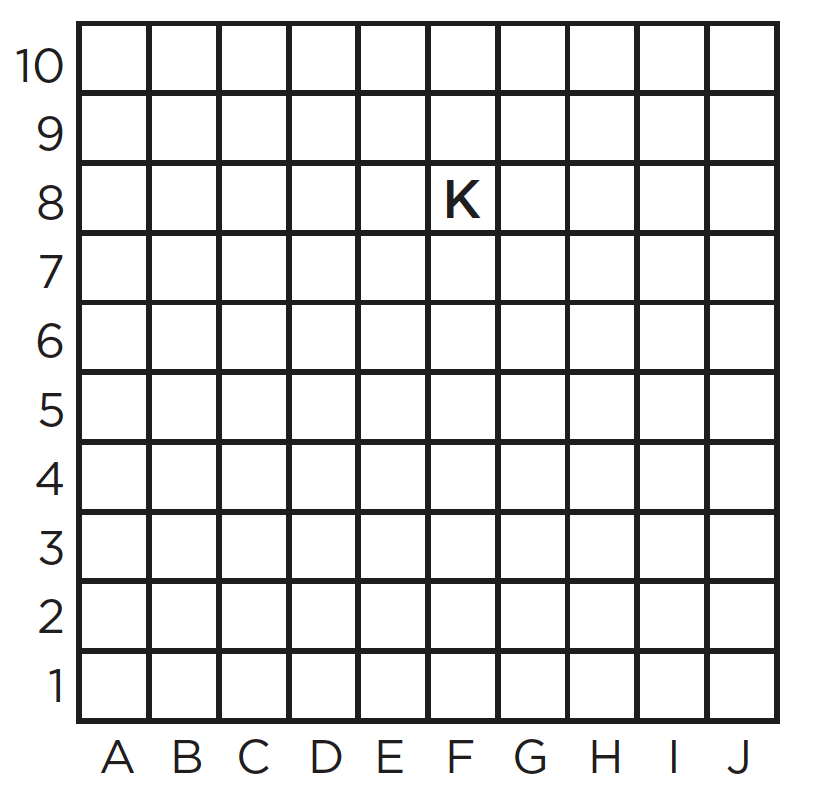 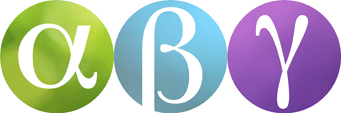 Tallinjer
Det här är en tallinje. Den är vågrät.
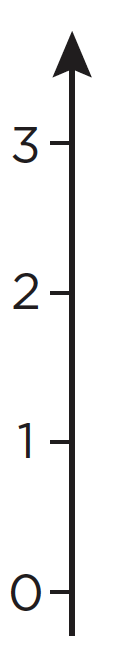 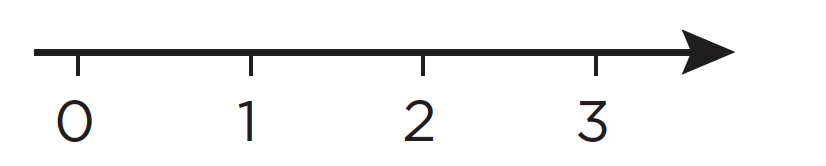 Ett annat ord för vågrät är horisontell.
Det här är också en tallinje. Den är lodrät.
Ett annat ord för vågrät är vertikal.
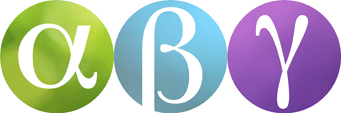 Koordinatsystem
Nu placerar vi de båda tallinjerna så här:
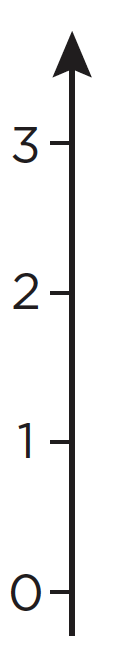 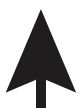 De båda tallinjerna bildar ett koordinatsystem.
Oftast ritas ett koordinatsystem med ett rutnät:
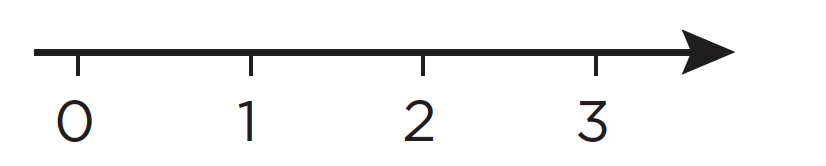 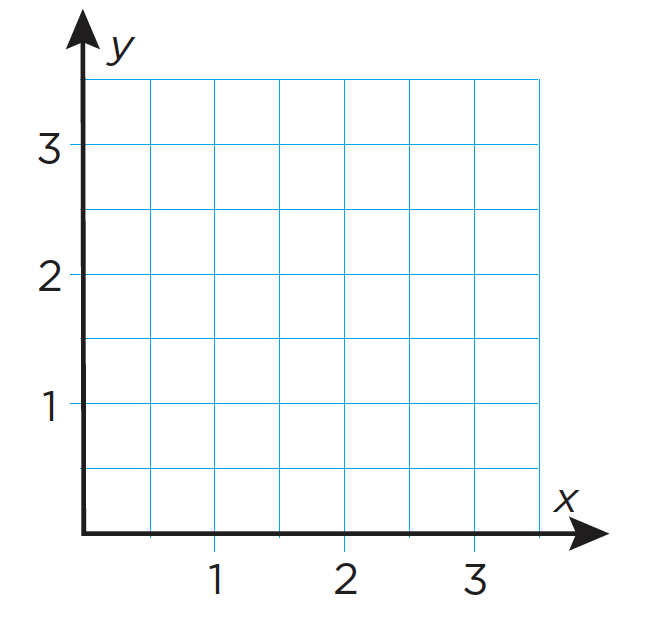 Tallinjerna, eller koordinataxlarna, kallas x-axel och y-axel.
Den punkt där de båda koordinataxlarna skär varandra kallas origo.
x - axel
y - axel
origo
Koordinater
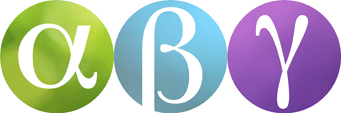 I ett koordinatsystem kan vi beskriva en punkts position genom att ange dess koordinater.
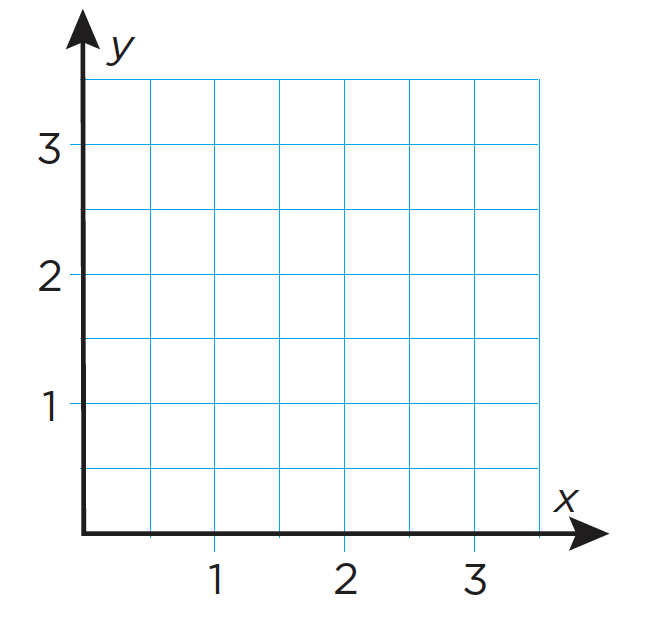 Titta till exempel på punkten A i det här koordinatsystemet.
Den finns rakt ovanför talet 3 på x-axeln...
…och rakt till höger om talet 2 på y-axeln.
Vi säger då att punktens koordinater är (3, 2).
Vi läser det ”tre två”.
x-koordinaten ska alltid anges först.
Exempel
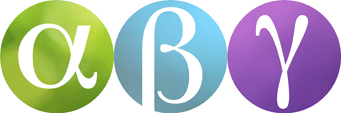 Vilka koordinater har punkterna?
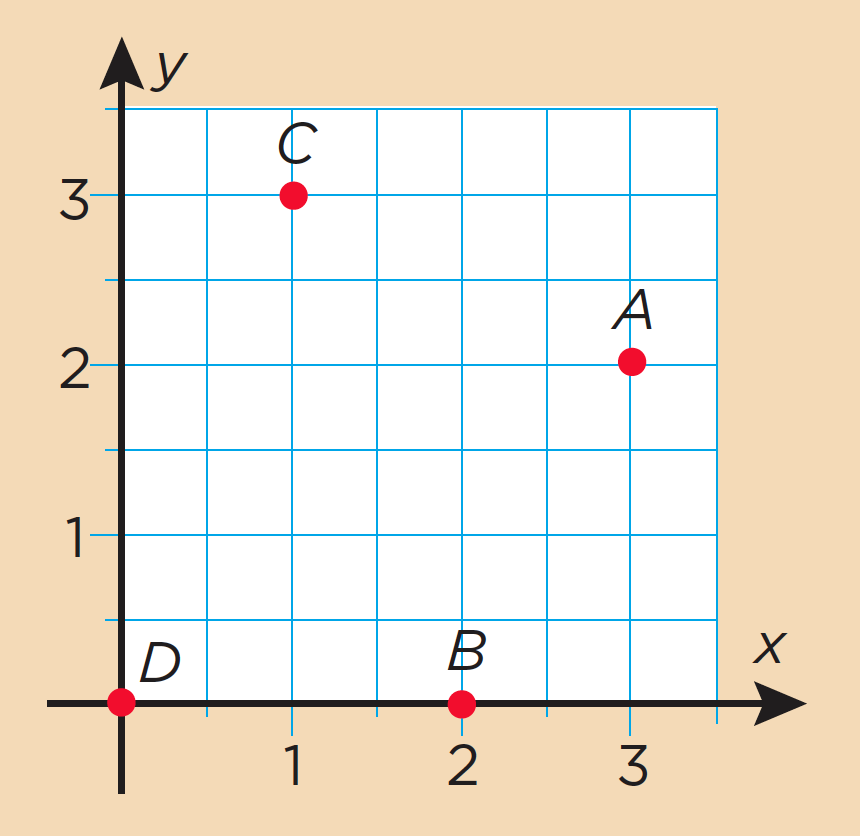 (1, 3)
(3, 2)
(0, 0)
(2, 0)
Svar:
A: (3, 2)		B: (2, 0)		C: (1, 3)		D: (0, 0)